个人简历
MY RESUME
某某某
[Speaker Notes: 格式填充更换图片，点击设计一键换色，]
ABOUT ME
某某某
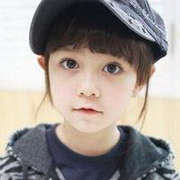 某某某大学 财务管理专业
本科   经济学学位
13510080000
10086@qq.com
[Speaker Notes: 点击右键更换图片]
添加一些大学荣誉或者经历
添加一些大学荣誉或者经历
添加一些大学荣誉或者经历
添加一些大学荣誉或者经历
点击添加该经历所学到的东西或者该荣誉的稀有性和奋斗过程中所学到的技能
点击添加该经历所学到的东西或者该荣誉的稀有性和奋斗过程中所学到的技能
点击添加该经历所学到的东西或者该荣誉的稀有性和奋斗过程中所学到的技能
点击添加该经历所学到的东西或者该荣誉的稀有性和奋斗过程中所学到的技能
2012
2013
2014
2015
点击添加专业，一些大学所学的课程，主修课程等等。。。。。点击添加点击添加
专业技能
点击添加大学所学的课程，主修课程等等获得的基本技能
技能掌握
80%
95%
60%
点击添加证书级别
点击添加证书级别
点击添加证书级别
[Speaker Notes: 右键编辑数据]
添加一些大学校内外实习经历
点击添加你在实习中所学到的技能和体会
添加一些大学校内外实习经历
点击添加你在实习中所学到的技能和体会
实习经历
添加一些大学校内外实习经历
点击添加你在实习中所学到的技能和体会
求职意向
经理助理
求职自荐
添加一些自己的优点，优势，座右铭
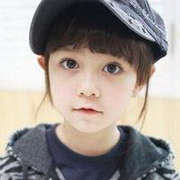 THANK
13510080000
10086@qq.com
更多精品PPT资源尽在—优品PPT！
www.ypppt.com
PPT模板下载：www.ypppt.com/moban/         节日PPT模板：www.ypppt.com/jieri/
PPT背景图片：www.ypppt.com/beijing/          PPT图表下载：www.ypppt.com/tubiao/
PPT素材下载： www.ypppt.com/sucai/            PPT教程下载：www.ypppt.com/jiaocheng/
[Speaker Notes: 模板来自于 http://www.ypppt.com]